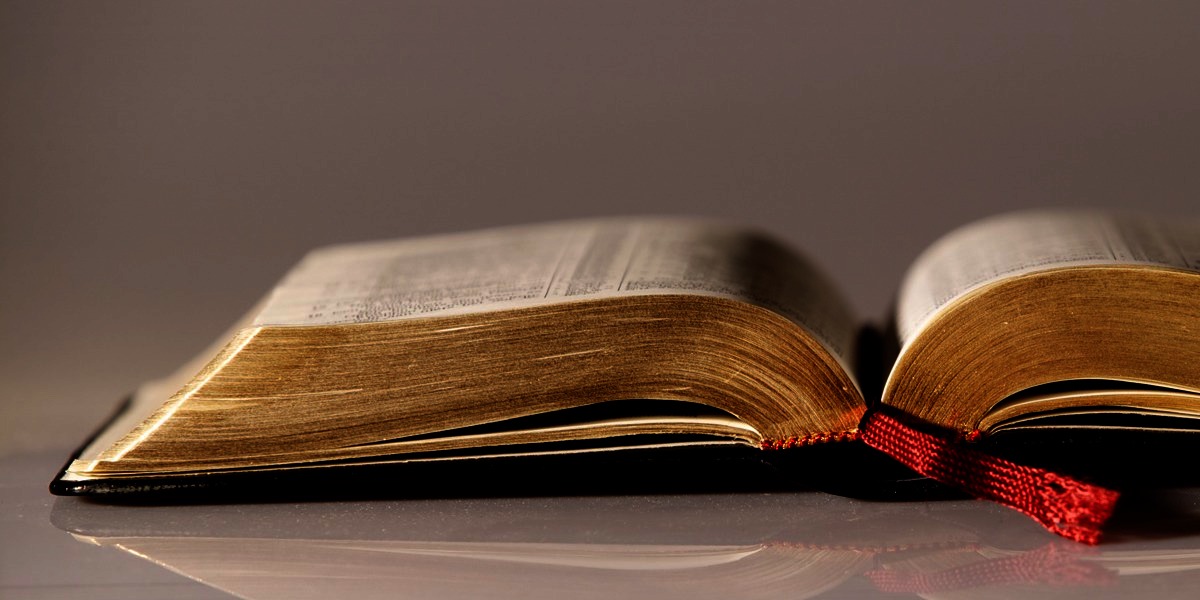 Welcome to
Our Sunday School
We’ll start at 9:07
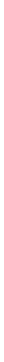 visit OurSundaySchool.com for more about our class
Today’s class (pages 65-70)
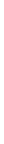 Philippians 1:18-19a
Philippians 1:18-19a (CSB)
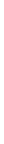 What does it matter? Only that in every way, whether from false motives or true, Christ is proclaimed, and in this I rejoice. Yes, and I will continue to rejoice because I know this will lead to my salvation through your prayers and help from the Spirit of Jesus Christ. My eager expectation and hope is that I will not be ashamed about anything, but that now as always, with all courage, Christ will be highly honored in my body, whether by life or by death.
Dr. Gordon FeeHere is one for whom the gospel is bigger than his personal role in making it known.
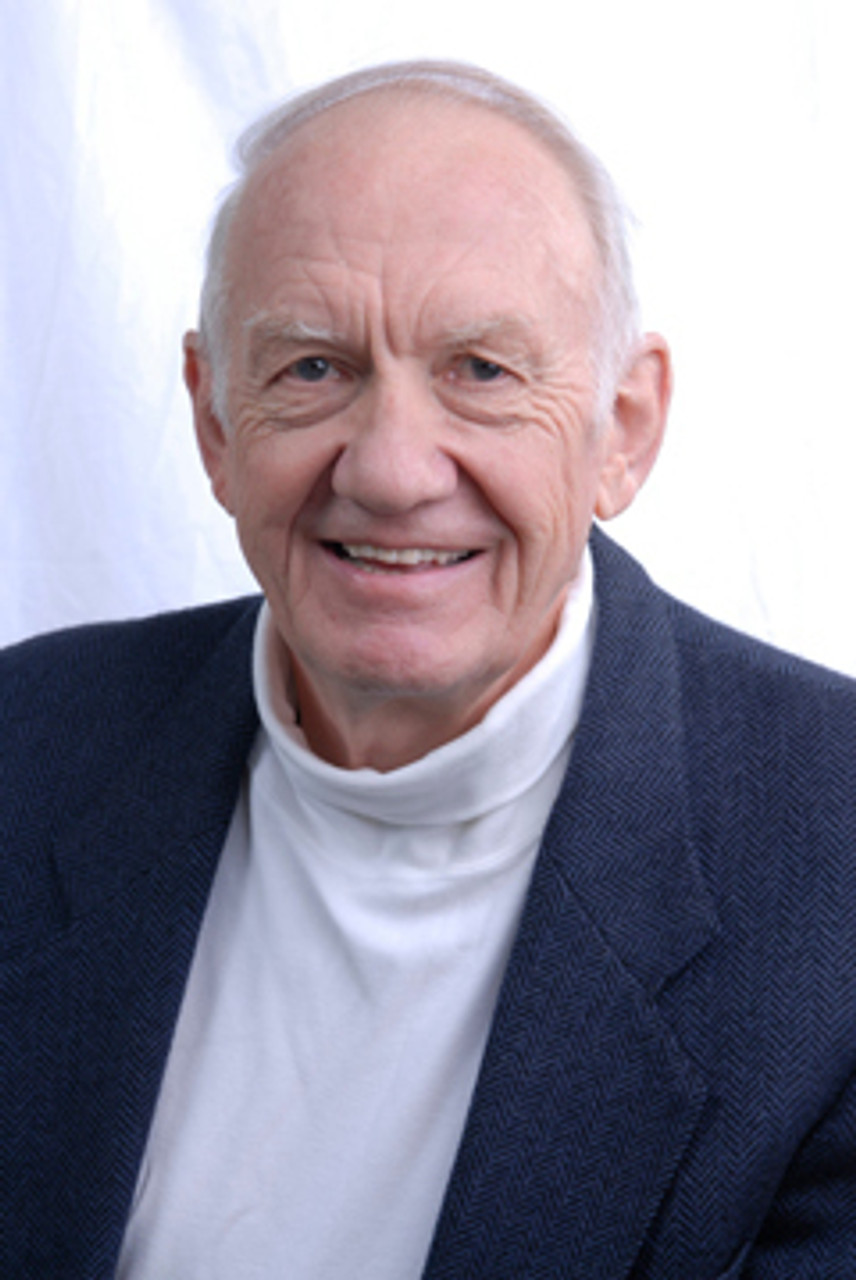 Today’s class (pages 65-70)
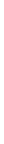 Philippians 1:18-19a
Dr. G. F. Hawthorne & Dr. Ralph P. MartinThe how of preaching is not the object of Paul’s joy; the fact of the preaching is.For when the word of God is preached, it overcomes all hindrances…
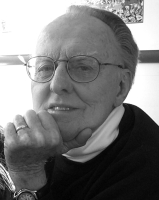 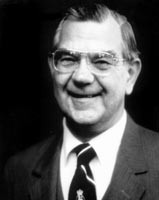 Dr. G. F. Hawthorne & Dr. Ralph P. Martinand moves on to its goal; its contents are irresistible.... The power of the gospel, therefore, does not depend on the character of the preacher.
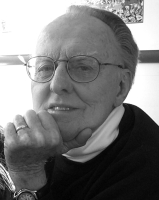 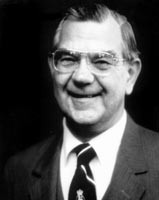 Today’s class (pages 65-70)
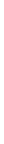 Philippians 1:18-19a
Dr. G. Walter HansenThe advancement of the message, not the advancement of Paul, is the source of Paul’s joy.
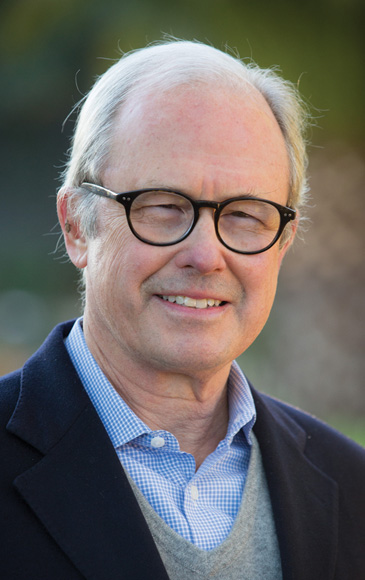 Today’s class (pages 65-70)
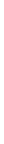 Philippians 1:18-19a
Dr. G. Walter HansenWhether he lives or dies, whether he is executed or released, Paul is determined to rejoice. The prospect of his trial drove him to prayer, but it did not drive him to despair…
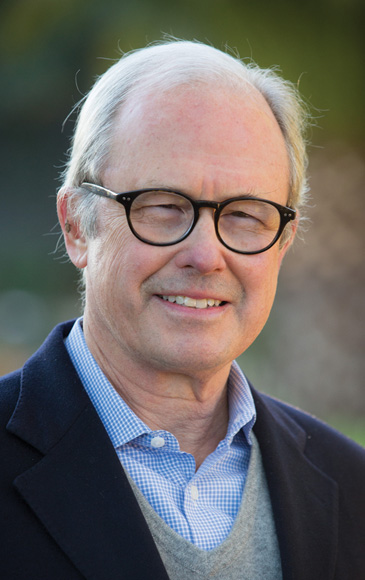 Dr. G. Walter HansenHis joy did not depend on the prospect of keeping his life, but on honoring Christ, whether by life or by death…
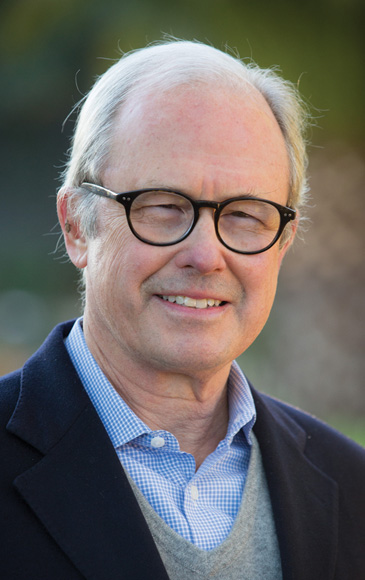 Dr. G. Walter HansenPaul’s decision to rejoice whether he lived or died was not completely irrational. His joy was based on knowledge, the knowledge of his deliverance.
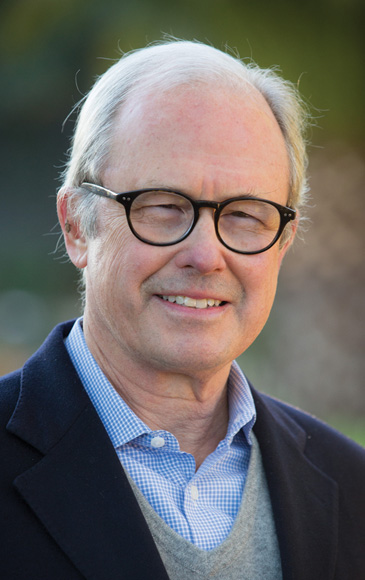 Today’s class (pages 65-70)
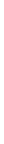 Philippians 1:18-19a
Prayer Time
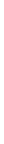 Write down your prayer requests (on the Weekly Update or in the comments)

Lean in, engage, and pray for someone not with you

Go worship
Today’s class (page 16)
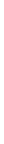 Preparing for Philippians 1:1-30
Pray with others
Hear with others
Think with others
Study with others		In class, as a table
Share with others
Invite others			After class
In class, as a class
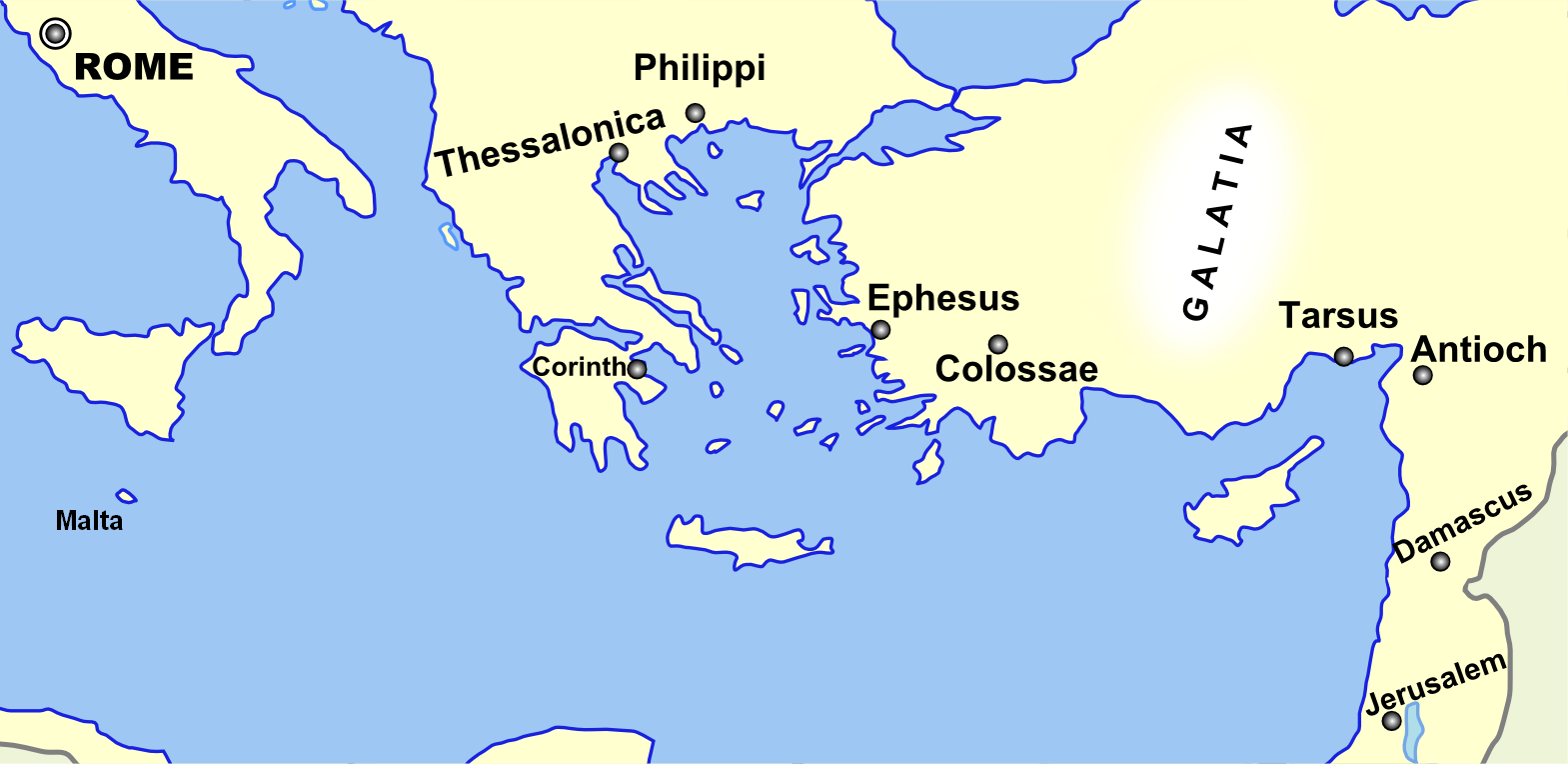 Monozigote. (2012). Broad Overview of Geography Relevant to Paul of Tarsus [Map]. Wikipedia.
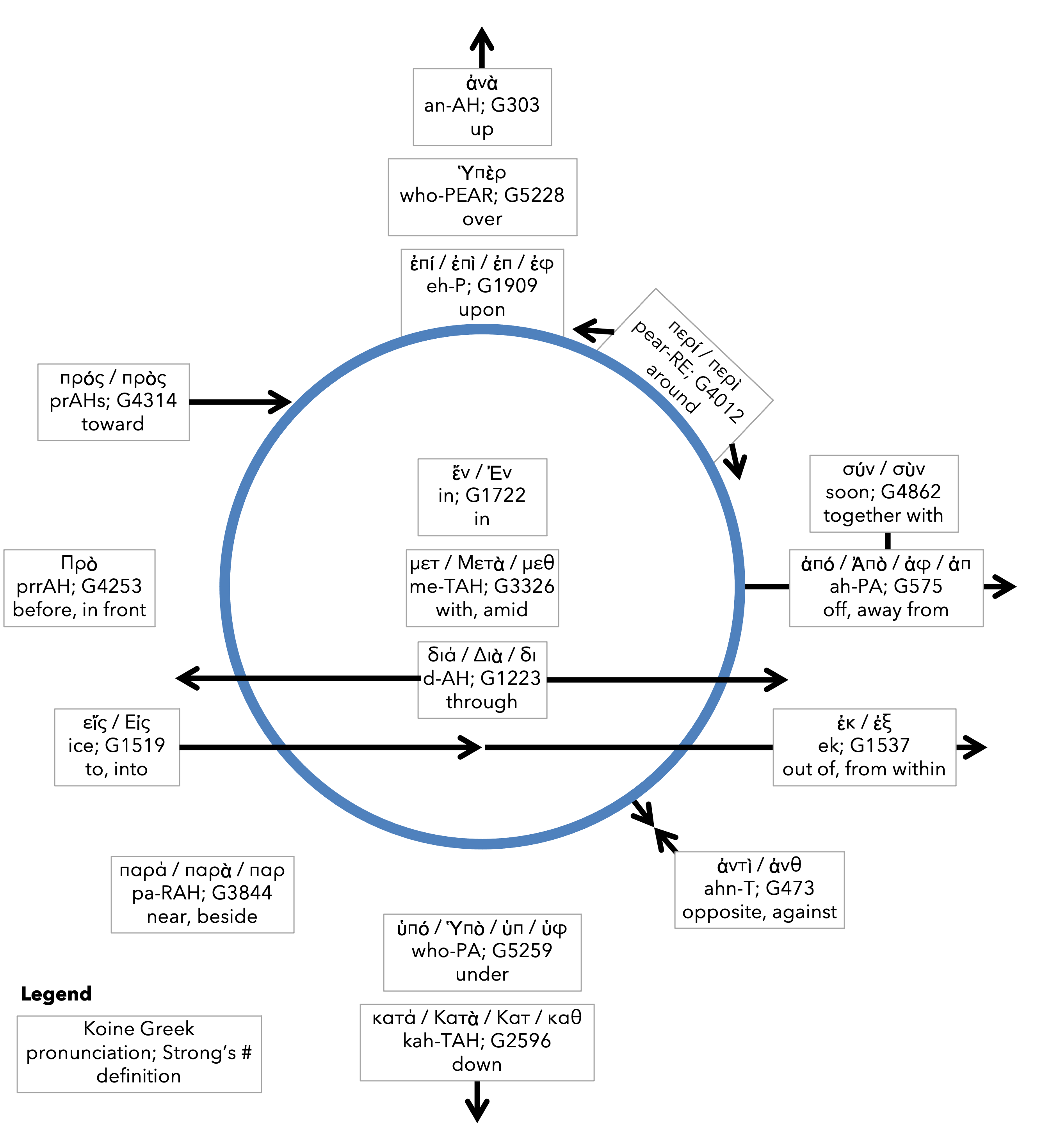 Prepositioncircle (page 11)
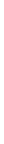 Dr. Gordon Fee…a distinguishable part of the whole,but as part of the whole, not above or outside it
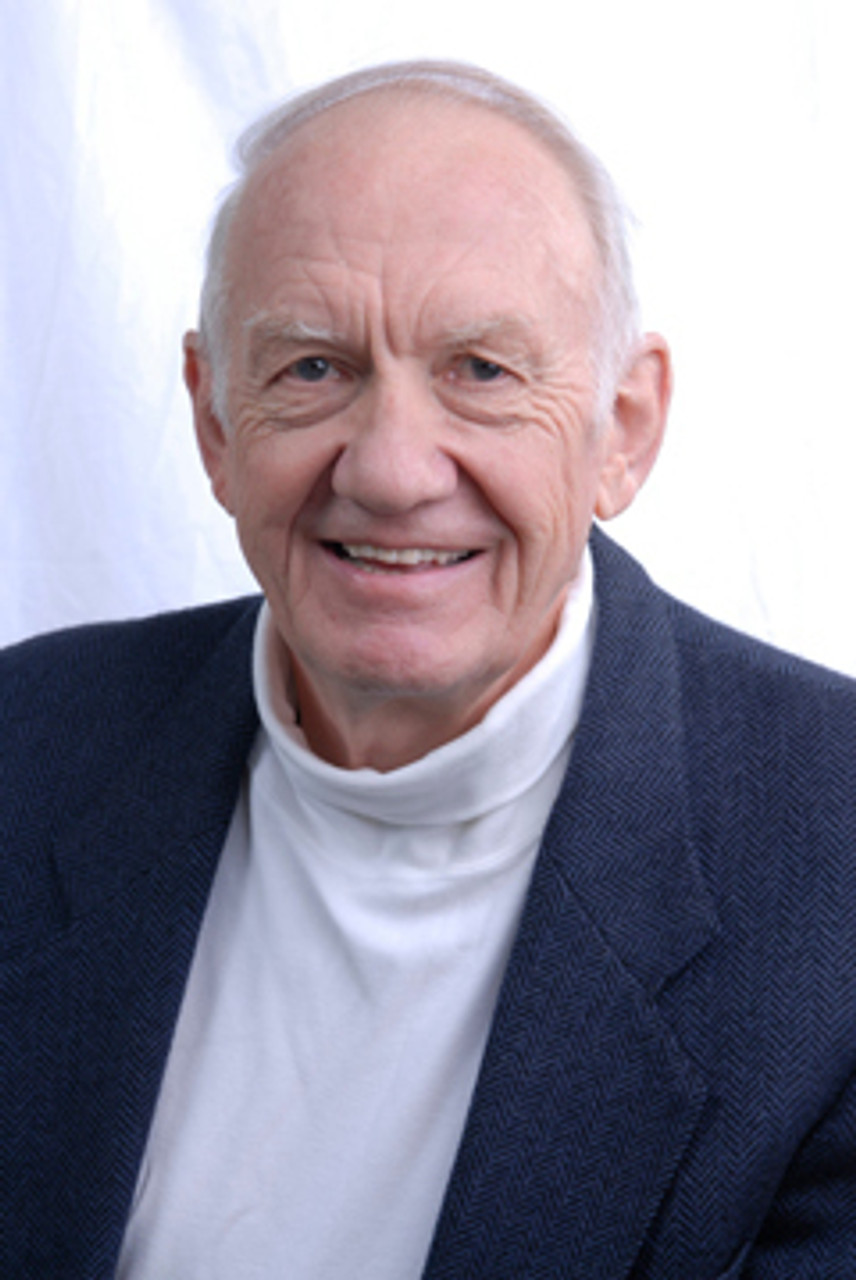 Dr. G. Walter Hansen…a distinguishable part of the whole,but as part of the whole, not above or outside it
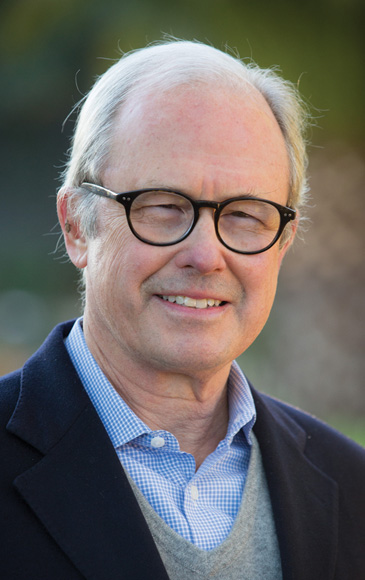 Dr. G. F. Hawthorne & Dr. Ralph P. MartinPaul can see it no other way: as the master was, so must the servant be.
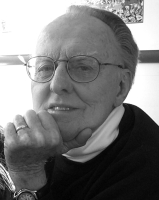 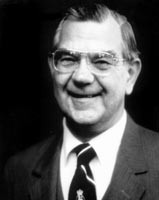 Dr. Joe HellermanThe pacification of the known world by the Romans was known as the pax Romana/ Augusta. The ideology of universal peace and prosperity
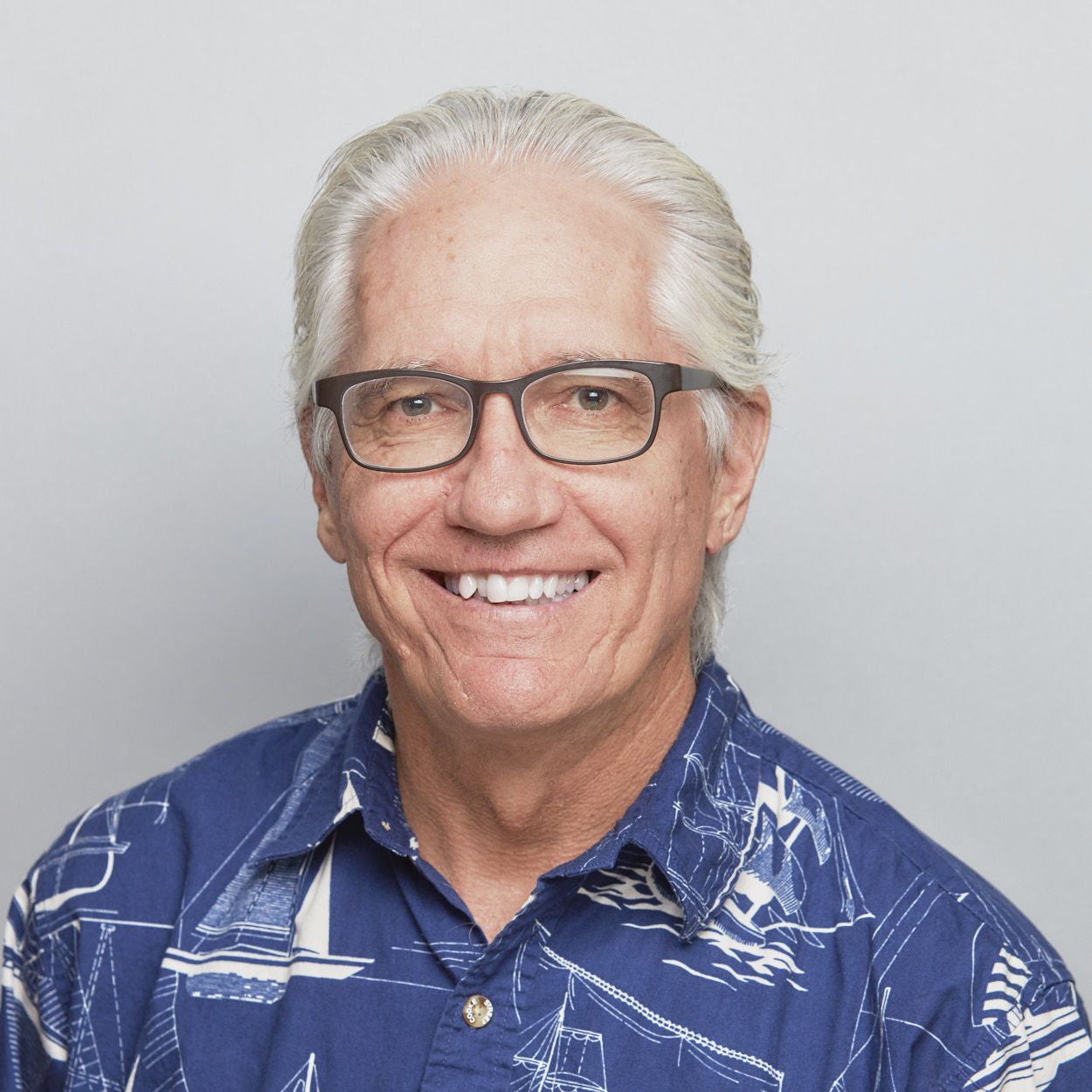 Dr. Mark KeownThe pacification of the known world by the Romans was known as the pax Romana/ Augusta. The ideology of universal peace and prosperity under
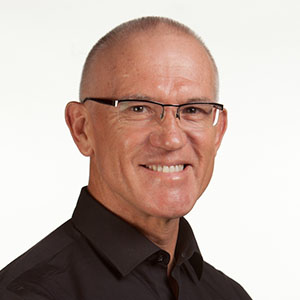 Dr. Peter T. O’BrienThe pacification of the known world by the Romans was known as the pax Romana/ Augusta. The ideology of universal peace and prosperity under
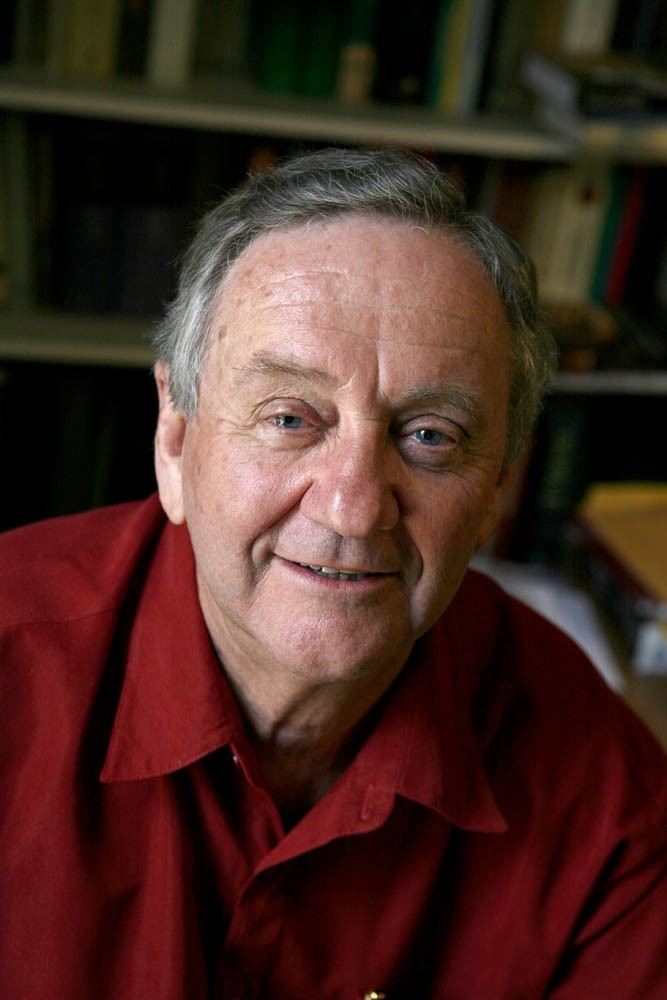 Dr. John ReumannChrist Jesus provides the basis for their relation to God, “glue” for their connections with each other, the sphere for their life and endeavors
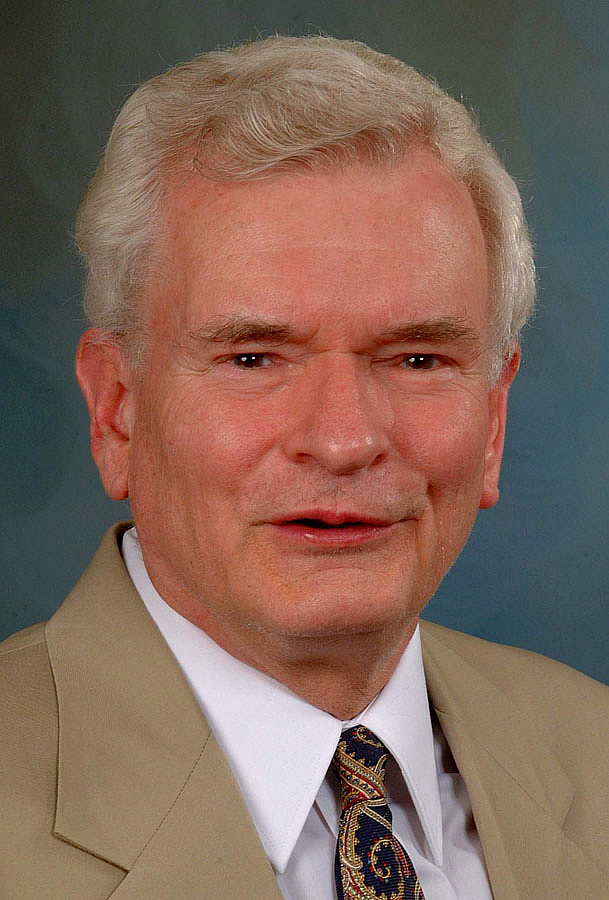 Dr. Moises SilvaChrist Jesus provides the basis for their relation to God, “glue” for their connections with each other, the sphere for their life and endeavors
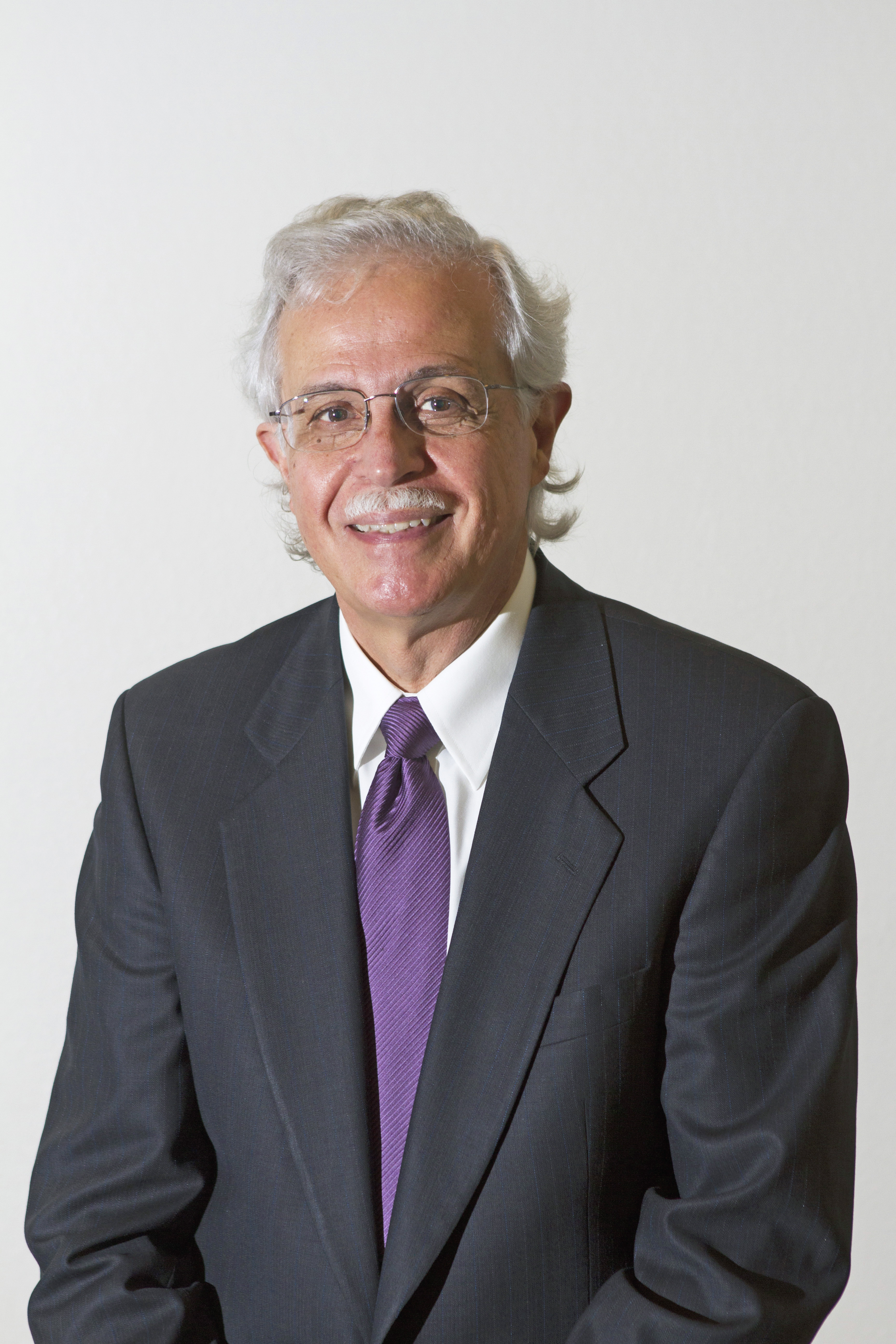 Jen WilkinThe heart cannot love what the mind does not know.
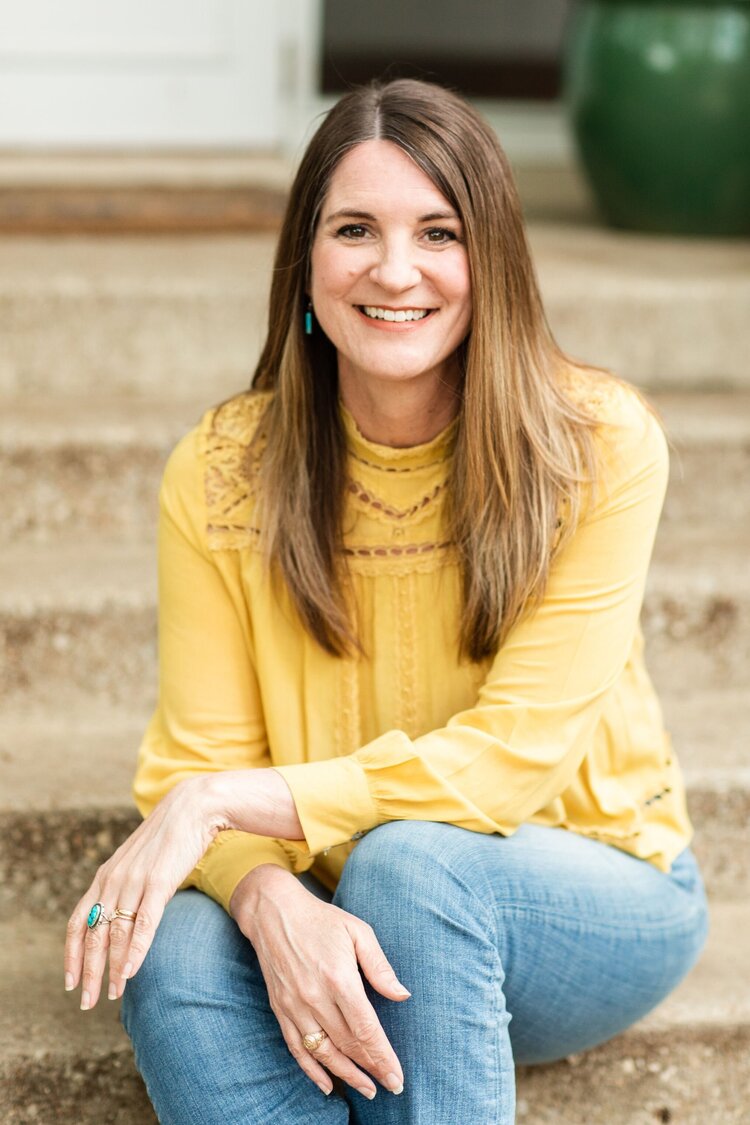